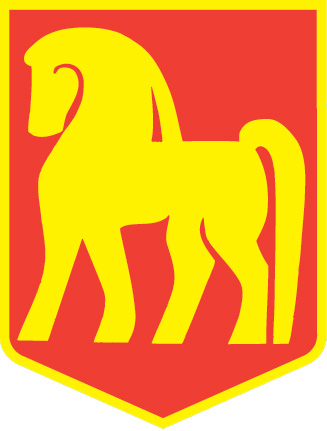 Sykefraværsutvikling i Levanger kommune 2019-2022
Utvikling i totalt fravær 2022:
Fraværet i 2022 startet relativt høyt i første tertial, men i løpet av året har fraværet stabilisert seg flere prosentpoeng under det foregående året.
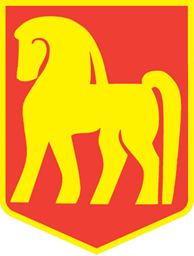 Sykefravær årstotal per sektor
[Speaker Notes: Oppvekst og utdanning har et høyere sykefravær i 2022 enn de foregående årene. I de andre sektorene er fraværet lavere enn i 2021, men høyere enn årene før. For helse og velferd skyldes dette trolig stort fravær på starten av året, for som vi ser på neste bilde er utviklingen i tredje tertial svært god.]
Sykefravær tredje tertial per sektor
[Speaker Notes: Sykefraværet i helse har gått ned med 3,2 prosentpoeng mot samme periode i 2021]
2022 i retrospekt
I 2021 sa vi dette om hva vi forventet i 2022:
Vi forventer et høyt sykefravær de første månedene i 2022.
Siste halvdel av 2022 håper vi at fraværet har stabilisert seg og er på linje med tidligere år

Vi ser at dette viste seg å stemme godt. Første tertial i 2022 var fraværet høyt, men gjennom året har det sunket og stabilisert seg. Fremdeles er sykefraværet høyere enn ønskelig, og dette vil være et forbedringsområde også framover.
Vi skal fortsette jobben med nærværsarbeid, lederstøtte og målretta tiltak inn mot enkeltavdelinger
23.02.2023
Sykefravær Levanger kommune
5